Mavro Orbini, Juraj Rattkay, Ivan Lučić Lucius, Illyricum sacrum
Mavro Orbini
Orbini, Mavro, hrvatski povjesničar (Dubrovnik, polovica XVI. st. – Dubrovnik, 1611). Po ocu je bio podrijetlom iz ugledne obitelji Orbini, a po majci iz obitelji Flori. U mladosti se zaredio i pristupio benediktinskomu samostanu na otoku Mljetu. Poslije je neko vrijeme boravio u samostanu u Stonu, a zatim je bio opat benediktinskoga samostana u Baču u Kaločkoj nadbiskupiji. God. 1606. u službi dubrovačke vlade boravio je na papinskom dvoru u Rimu. Od 1607. do 1609. obnašao je dužnost priora samostana sv. Andrije na istoimenom otoku na području Dubrovačke Republike, a 1610. postao je župnikom crkve sv. Antuna u Stonu Malom, odakle je na prijedlog dubrovačkoga Maloga vijeća bio prognan. Ubrzo nakon toga je umro.
U historiografiji je ostao zapamćen po djelu Kraljevstvo Slavena (Il Regno degli Slavi), objavljenome u Pesaru 1601., zahvaljujući kojemu se smatra jednim od najznačajnijih hrvatskih panslavista. U njegovu pisanju koristio se arhivskom građom iz knjižnice knezova Urbini i obitelji Bobaljević, djelima nekih danas manje poznatih pisaca, kao i usmenom predajom. U prvom dijelu knjige govori o podrijetlu Slavena, njihovoj povijesti i prihvaćanju kršćanstva, kao i o raširenosti slavenskog jezika.
Osobitu pozornost posvetio je prošlosti Dubrovnika i uglednim pojedincima toga grada, kao i slavenskim narodima u dubrovačkom zaleđu. U drugom dijelu knjige donio je talijanski prijevod Ljetopisa popa Dukljanina, nastao na temelju danas izgubljena rukopisa, koji je tek tada postao dostupan široj javnosti. U trećem dijelu knjige, zamišljenome kao nastavak Ljetopisa, zapisao je povijest srednjovjekovne Srbije, Bosne, Hrvatske i Bugarske do 1363. godine.
Nakon njegova objavljivanja, a zbog pozivanja na heretičke pisce te na srpske i bugarske shizmatike, djelo Il Regno degli Slavi je 1603. u Rimu bilo stavljeno na Index librorum prohibitorum. Poslije je, unatoč Orbinijevu nekritičkomu pristupu izvorima i nepouzdanosti podataka, znatno utjecalo na dubrovačku (J. Lukarević, I. M. Gundulić) i cjelokupnu hrvatsku historiografiju (J. Kavanjin, A. Kačić Miošić, P. Ritter Vitezović, J. Ratkaj). God. 1680. svjetskoj ga je historiografiji predstavio francuski bizantolog Ch. Du Cange, a izdanje koje je u Petrogradu 1722. priredio Sava Vladislavić utjecalo je i na bugarsku historiografiju XVIII. st. (Paisij Hilandarski).
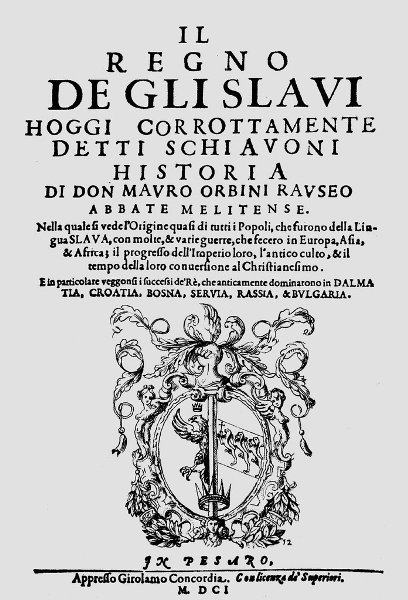 Juraj Rattkay
Ratkaj (Rattkay), Juraj, hrvatski povjesničar (Veliki Tabor, 22. XII. 1612 – Zagreb, 1. IX. 1666). Isusovačkomu redu pristupio je 1632. u Leobenu. Studirao je filozofiju u Grazu (1632–36) i teologiju u Beču (1640–41). God. 1640. bio je imenovan zagrebačkim kanonikom, 1643. čazmanskim, a 1644. kalničkim arhiđakonom, 1648. katedralnim arhiđakonom i kanonikom lektorom. God. 1649. bio je izaslanik hrvatskih staležâ na Ugarskom saboru u Požunu. Sudjelovao je u Tridesetogodišnjem ratu (1618–48) i ratu protiv Osmanlija u bitkama kraj Kladuše (1641), Petrinje, Kostajnice i na rijeci Uni.
God. 1651. bio je imenovan kraljevskim povjerenikom za vlaška pitanja, ali mu je 1664. biskupski sud oduzeo časti i kanoničke prihode, nakon čega se povukao na imanje Kraj na Sutli. Od 1665. bio je župnik u Novoj Vesi.
Autor je povijesnog djela Spomen na kraljeve i banove Kraljevstva Dalmacije, Hrvatske i Slavonije (Memoria regum et banorum Regnorum Dalmatiae, Croatiae et Sclavoniae, 1652). Djelo je pisano u protureformacijskom duhu, a osudili su ga (i javno spalili) njemački protestanti, kojima su se pridružili i domaći Ratkajevi protivnici, napose svećenici Zagrebačke biskupije. Povijesnu vrijednost ima dio Spomena koji se odnosi na zbivanja što ih je autor sam doživio.
IVAN LUČIĆ LUCIUS – otac hrvatske historiografije
LUČIĆ, Ivan (Lucić, Lucius, Lucio; Joannes, Giovanni), povjesničar (Trogir, prije IX. 1604 — Rim, 11. I. 1679). Sin skupljača književne baštine i pjesnika Petra i Klare rođ. Divnić. Školovao se u rodnom gradu i u Rimu do 1619, potom u Padovi završio studij obaju prava s doktoratom 1628. Živio u Trogiru do 1633. i u Rimu do 1635, potom u Trogiru upravljao obiteljskim imetkom, skrbio o maloljetnim nećacima i kao plemić sudjelovao u gradskoj upravi (sudac, upravitelj skladišta žita, operarij katedrale, izaslanik u Veneciju 1643. i 1646, povjerenik za gradske bedeme 1648). Još za studija počeo je proučavati povijest Dalmacije te prikupljati i prepisivati povijesna djela i izvore iz arhiva dalmatinskih gradova, samostana, javnih i privatnih knjižnica.
Za boravka generalnoga dalmatinskoga providura G. Foscarinija u Trogiru 1651. ponuđeno mu je da napiše povijesno djelo kojim bi se dokazalo da se Venecija, ako izgubi Kretu, može služiti kraljevskim naslovom Dalmacije. No, umjesto prigodnoga djela, on je potajice pripremao rad u kojem će na temelju dokumenata istaknuti poseban, autonoman položaj Dalmacije u Mletačkoj Republici. Svjestan opsežnosti rada na izvorima, organizirao je mrežu suradnika (V. Ponte, Š. Ljubavac, D. i F. Divnić, M. Statilić, P. Cindro, N. Cipiko i dr.), koji su prema njegovim uputama skupljali i prepisivali povijesno gradivo. Nezadovoljan političkim prilikama u domovini, nedostatkom znanstvenih djela i stručnih sugovornika te općim kulturnim ozračjem, 1654. napustio je Trogir i preselio se u Rim kako bi se uspjelije mogao posvetiti svojemu radu i potomstvu ostaviti »svjedočanstvo svoje ljubavi prema domovini«.
Ondje je uspostavio kontakte s vodećim eruditima, osobito sa S. Gradićem, koji mu je kao prefekt Vatikanske knjižnice pomagao u radu te ga uveo u krug Kraljevske književno-znanstvene akademije švedske kraljice Kristine i časopisa Giornale de’ letterati (F. Ughelli, G. Ciampini, G. A. Borelli, L. Holste i dr.). Organizirao je prepisivanje rukopisa, prikupio bogatu zbirku knjiga i zemljovida te pomagala za prirodoznanstveno istraživanje (dalekozor, mikroskop, toplomjer). Koncepte svojih radova slao je na prosudbu prijateljima u Italiji i domovini te ih obavješćivao o znanstvenim, kulturnim i političkim novostima, o čem svjedoči njegova korespondencija, tipičan primjer znanstvene epistolografije XVII. st.
Ondje je uspostavio kontakte s vodećim eruditima, osobito sa S. Gradićem, koji mu je kao prefekt Vatikanske knjižnice pomagao u radu te ga uveo u krug Kraljevske književno-znanstvene akademije švedske kraljice Kristine i časopisa Giornale de’ letterati (F. Ughelli, G. Ciampini, G. A. Borelli, L. Holste i dr.). Organizirao je prepisivanje rukopisa, prikupio bogatu zbirku knjiga i zemljovida te pomagala za prirodoznanstveno istraživanje (dalekozor, mikroskop, toplomjer).
Koncepte svojih radova slao je na prosudbu prijateljima u Italiji i domovini te ih obavješćivao o znanstvenim, kulturnim i političkim novostima, o čem svjedoči njegova korespondencija, tipičan primjer znanstvene epistolografije XVII. st. Nakon opsežnih priprema, u Rimu je 1657. objavio svoje prvo djelo, kritičko izdanje legende o životu Ivana Trogirskoga Vita B. Ioannis confessoris episcopi Traguriensis s komentarom Notae historicae, u kojem je nastojao utvrditi točnu kronologiju događaja i dokazati povijesnu utemeljenost legende, čime se priključio suvremenim mu hagiografskim nastojanjima bolandista (Acta sanctorum).
Kako zbog pogrješaka, izostavljenih rodoslovlja hrvatskih vladarskih i plemićkih obitelji te zemljovidâ nije bio zadovoljan, tiskao je dopunjena izdanja (1667, 1668), od kojih je najpotpunije posljednje, s kazalom i Lučićevim ispravcima (prijevod ulomaka: Hrvatski latinisti, 2. Pet stoljeća hrvatske književnosti, 3. Zagreb 1970, 50–65). Najpotpuniji i najpoznatiji zemljovid, Illyricum hodiernum, prikazuje Dalmaciju, Hrvatsku, Slavoniju i Bosnu, odn. Ilirik u granicama koje je 1653. odredila Sveta rimska rota radi okončanja spora o pravu na korištenje svetojeronimskih ustanova, ujedno i razgraničenje između kršćanskih i zemalja pod turskom vlašću. Zemljovid je priredio i za objavu u Atlas maior sive Geographia Blaviana svojega izdavača J. Blaeua (Amsterdam 1668), ukrasivši ga grbovima povijesnih zemalja i posvetivši Petru IV. Zrinskomu (koji je te zemlje želio sjediniti pod svojom banskom vlašću), što mu je dalo i aktualnu političku dimenziju.
Unatoč zamjetnu utjecaju suvremenih prilika na Lučićeva tumačenja i zaključke, De Regno je obiljem materijala i kritičkim postupcima prekretnica u hrvatskoj historiografiji. Sama njegova koncepcija – prezentiranje prikupljenoga gradiva i funkcionalna interpretacija – čini ga i zbirkom izvora i povijesnim prikazom. U skladu s načelima historijske erudicije, Lučić je svoje djelo držao privremenim postignućem, o čem svjedoči i prvotna zamisao da ga naslovi »indagationes« (istraživanja). Kao rezultat njegova trajnoga dopunjivanja, 1673. nastalo je novo djelo Inscriptiones Dalmaticae, zbirka rimskih natpisa u Dalmaciji, koju je zamislio kao dopunu, ali ju je zbog nepravilnosti pri tiskanju objavio zasebno, a kao prilog i neke komentare ondje objavljenih djela te ispravke: Notae ad Memoriale Pauli de Paulo; Notae ad Palladium Fuscum (latinski tekst i hrv. prijevod u: P. Fusko, Opis obale Ilirika. Zagreb 1990); Addenda, vel corrigenda in opere De Regno Dalmatiae et Croatiae; Variae lectiones Chronici Ungarici manuscripti cum editis.
Svoje je pak glavno djelo, De Regno Dalmatiae et Croatiae libri sex, o hrvatskoj povijesti od rimskoga doba do kraja XV. st., nakon višegodišnjih priprema i početnih poteškoća oko pronalaženja izdavača, objavio u Amsterdamu 1666. Motive je (ljubav prema domovini i želja za otkrivanjem istine) i osnovne pristupne postavke iznio u predgovoru i uvodu djela (Lectori Dalmatae veritatem amanti i Operis introductio), u kojima ističe prednost koju daje ispravama, težeći postizanju objektivnosti slične egzaktnim znanostima, što je jedan od »prvih metodoloških komentara naše moderne historiografije« (M. Kurelac, 1994). U djelu je kritički objavio mnogobrojne listine, što je prvi hrvatski diplomatarij, te u prilogu donio komentiranu zbirku narativnih izvora (Rerum Dalmaticarum scriptores), od kojih su neki objavljeni prvi put (Ljetopis popa Dukljanina, Historia Salonitana Tome Arhiđakona, Tabula a Cutheis).
U tom je djelu, dovršenom 1662., obuhvatio zbivanja iz prošlosti Dalmacije od rimskoga doba do 1480. Prvo izdanje tiskano je 1666. u Amsterdamu, a izašla su još dva izdanja iste knjige (1667. i 1668), od kojih je ono posljednje najpotpunije jer uz Kazalo znamenitih pojmova (Index rerum notabilium) i Pogrješke tako ispraviti (Errata sic corrigenda), sadrži rodoslovlja hrvatskih knezova i kraljeva, ispravljenu naslovnu stranicu i šest povijesnih karata Ilirika, koje čine prvi hrvatski atlas. Najpoznatija je šesta karta pod naslovom Današnji Ilirik (Illyricum hodiernum), posvećena hrvatskome banu Petru Zrinskomu. Nju je Joannes Blaeu 1668. uvrstio u svoj atlas Cosmographia Blaviana. U svojem drugom važnom povijesnom djelu, na temelju izvorne građe obradio je povijest rodnoga grada i događaje iz povijesti Dalmacije do polovice XV. st.
Zbirkom je pobudio poprilično zanimanje, pa su J. Spon i G. Wheler poduzeli putovanje u Dalmaciju kako bi popisali spomenike i natpise, o čem su i izvijestili (1679); i T. Mommsen pohvalio je Lučićeva postignuća u objavi epigrafske građe (Corpus inscriptionum Latinarum. Berlin 1873). Gotovo istodobno s glavnim djelom radio je i na povijesti rodnoga grada, koju je 1673. u Veneciji objavio pod naslovom Memorie istoriche di Tragurio ora detto Traù, a 1674. s naslovom Historia di Dalmatia, et in particolare delle Città di Traù, Spalatro, e Sebenico. U toj bogato dokumentiranoj knjizi opisao je povijest Trogira i drugih srednjodalmatinskih gradova od antike do poč. XV. st., posvetivši osobitu pozornost pravnoj povijesti, razvoju trogirske autonomije, nastanku i sastavu Velikoga i Maloga vijeća te običajima, jeziku i kulturi.
Kao posljednji dio svojevrsne trilogije o trogirskoj povijesti, 1673. priredio je i kritičko izdanje trogirskoga statuta iz 1322. i kasnijega zakonodavstva, Statuta et reformationes civitatis Tragurii, koje je po njegovoj posljednjoj želji trebalo poslužiti trogirskim sudcima (zbog zabrane mletačkih vlasti djelo objavio tek J. Cipiko 1708). Sudjelovao je i u izradbi drugih leksikografskih i povijesnih izdanja: objavio je povijesno-zemljopisni prilog Notae ad Thesaurum geographicum Abrahami Ortelii za Lexicon geographicum M. A. Baudranda (Pariz 1670), surađivao s Ughellijem na njegovoj zbirci Italia sacra (1644–62), a rođaku F. Divniću pomagao oko djela Historia della guerra seguita in Dalmatia tra Venetiani e Turchi dall’anno 1645 sino alla pace e separatione de’ confini i nakon njegove ga smrti priredio za tisak. Nakon očeve pak smrti u njegove je rukopisne zbornike Vartal i Varia Dalmatica nastavio zapisivati hrvatske i latinske tekstove.
Također je sudjelovao u obrani autentičnosti nepoznata fragmenta Petronijeva Satirikona (prikaz Trimalhionove gozbe) koji je Statilić pronašao u knjižnici obitelji Cipiko u Trogiru te ga je s Gradićem priredio i s predgovorom (Typographus lectori) objavio u Padovi 1664. Tumačeći mu značenje paleografske i diplomatičke analize, vodio je opsežnu korespondenciju s tajnikom i historiografom Zrinskih M. Forstalom, koji je nastojao potvrditi njihovo podrijetlo od rimskoga patricijskoga roda; također je, skupljajući isprave i privilegije, sudjelovao u postizanju potvrde njihova mletačkoga plemstva.
Djelovao je u Zboru sv. Jeronima u Rimu, isprva kao član upravnoga odbora, a kao predsjednik od 1663. Prema vlastitoj želji, pokopan je u tamošnjoj crkvi sv. Jeronima. Čvrsto povezan s domovinom, o prošlosti koje želio je što potpunije informirati europsku znanstvenu, kulturnu i političku javnost, Lučić se kritičkim pristupom, znanstvenom akribijom i neumornim radom izdignuo iz lokalnih ograničenja i uključio u znanstvene tijekove europske rane erudicije.
Lučićev kritički komentar Statuta i reformacijȃ grada Trogira (Statuta et reformationes civitatis Tragurii) ostao je u rukopisu sve do 1708., kada ga je u Veneciji objavio Jerolim Cipiko. Surađivao je i na djelima drugih autora, a među ostalim objavio je Bilješke uz geografsku riznicu Abrahama Ortelija (Notae ad Thesaurum Geographicum Abrahami Ortelii). S Fernandom Ughellijem surađivao je na djelu Sveta Italija (Italia Sacra). Među njegovom bogatom ostavštinom nalazi se i opsežna korespondencija vođena sa suvremenicima te mnogobrojni radovi s područja arheologije, geografije, matematike, fizike, astronomije i graditeljstva. Proučavao je i starokršćanske spomenike, rimske mozaike i natpise. Pokopan je u crkvi sv. Jeronima u Rimu.
Na njegov pristup povijesnomu istraživanju uvelike je utjecao studij prava te zanimanje za matematiku, astronomiju, fiziku i geografiju. »Otac hrvatske historiografije«, autor prve kritičke povjesnice sa zbirkama isprava i djelima srednjovjekovnih pisaca te prvim povijesnim atlasom, prve kritičke hagiografije i prve tiskane zbirke natpisa, imao je izniman utjecaj na domaću historiografiju, a svrstava ga se i u same početke europske kritičke historiografije. Ostavština mu se čuva u Kaptolskom arhivu u Splitu, Arhivu HAZU, Znanstvenoj knjižnici i DA u Zadru, NSK u Zagrebu i Sveučilišnoj knjižnici u Splitu, knjižnici Garanjin Fanfonja u Muzeju grada Trogira, u Vatikanskoj knjižnici, Knjižnici Casanatense i Arhivu Zbora sv. Jeronima u Rimu te u arhivima i knjižnicama u Veneciji, Parizu i Londonu.
Uz 300. obljetnicu izdanja djela De Regno 1966. priređena je izložba u Muzeju grada Trogira i održan znanstveni skup u Zagrebu u organizaciji JAZU, a uz 400. obljetnicu Lučićeva rođenja 2004. Hrvatska pošta izdala je marku s njegovim likom. Po njem je 1999. nazvano Društvo studenata povijesti Hrvatskih studija Sveučilišta u Zagrebu (izdaje časopis Lucius od 2002), a 2014. nagrada za životno djelo Hrvatskoga nacionalnoga odbora za povijesne znanosti i Društva za hrvatsku povjesnicu.
-djelo De regno Dalmatiae et Croatiae  
editio princeps Amsterdam 1666.
piše na temelju povijesnih vrela
…harum enim apud me maior auctoritas quam quorumlibet historicorum …
diplomatička, narativna, epigrafička građa
Memorie istoriche di Traù
Inscriptiones Dalmaticae
Historia Salonitana maior
= “ea omnia ficta et supposititia sunt “
DJELA: Vita B. Ioannis confessoris episcopi Traguriensis, et eius miracula. Romae, typis Thomae Colinij, 1657 (s hrv. prijevodom u: Legende i kronike. Split 1977, 69–121). — De Regno Dalmatiae et Croatiae libri sex. Amstelaedami, apud Ioannem Blaeu, 1666; Francofurti, apud Ioannem Blaeu, 16662, 16673; Amstelodami, apud Ioannem Blaeu, 16684; Vindobonae, typis Ioannis Thomae Trattner, 17585 (tal. prijevod Storia del Regno di Dalmazia e di Croazia. Trieste 1896, pretisak 1983; hrv. prijevod prve knjige O Kraljevstvu Dalmacije i Hrvatske. Zagreb 1986). — Inʃcriptiones Dalmaticae. Venetiis, typis Stephani Curtij, 1673. — Memorie istoriche di Tragurio ora detto Traù. In Venetia, presso Stefano Curti, 1673, 1674 (Historia di Dalmatia, et in particolare delle città di Traù, Spalatro, e Sebenico); hrv. prijevod Povijesna svjedočanstva o Trogiru, 1–2. Split 1979. — Potpunija bibiliografija: M. Kurelac u: O Kraljevstvu Dalmacije i Hrvatske. Zagreb 1986, 429–453.
ILLYRICUM SACRUM
Illyricum sacrum, vol. I-VIII, Venetiis 1751.-1819. 
počeo projekt Filippo Riceputi (1667-1742) – Prospectus Illyrici sacri
Daniele FARLATI (1690-1773) –osmislio i objavio sedam svezaka
Jacobo Coleti (1734-1827) objavljuje VIII. sv.
F. Bulić objavljuje IX. sv. 1902-1909.
Josip Mikoczy (1734-1800) – Otiorum Croatiae liber unus
Adam Baltazar Krčelić (1715-1778) –Historia episcopatus Zagrabiensis
MARKO LAURO RUIĆ (1736-1808)
Delle Riflessioni Storiche sopra l’antico stato civile, ecclesiastico della città et isola di Pago o sia dell’ antica Cissa fatte da diversi autori, diplomi et altre carte pubbliche e private raccolte da Marco Lauro Ruich - 24 knjige i četiri sveska.